Κώνος:=  Στερεό εκ περιστροφής…
Κώνος
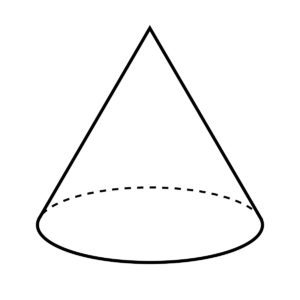 Κυρτή Επιφάνεια
(κυρτή=καμπυλωμένη)
1 Βάση (~πυραμίδα)
(Κυκλικός Δίσκος ~κύλινδρος)
λ
υ
Διαστάσεις:
R: Ακτίνα κώνου
Κ
υ: Ύψος κώνου (Απόσταση κορυφής-βάσης)
•
R
λ: Γενέτειρα του κώνου
Κώνος:=  Στερεό εκ περιστροφής…
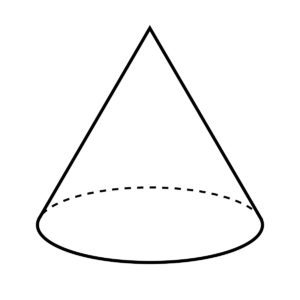 R, υ, λ
Διαστάσεις:
Υπ: λ
K1: υ
Κ2: R
Συνδετική σχέση διαστάσεων κώνου:
λ
Π. Θ.!!!
υ
Κ
Π. Θ.: λ2=υ2+R2
•
R
Κώνος:=  Στερεό εκ περιστροφής…
… ενός ορθογωνίου τριγώνου γύρω από μία κάθετη πλευρά του (άξονας περιστροφής)
Άξονας περιστροφής
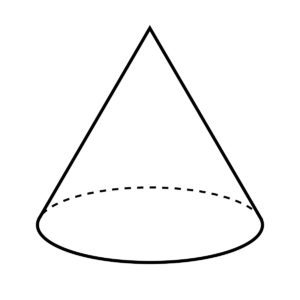 λ
υ
Geogebra …
Κ
•
R
Μετρήσεις σε Κώνο(Εμβαδόν - Όγκος)
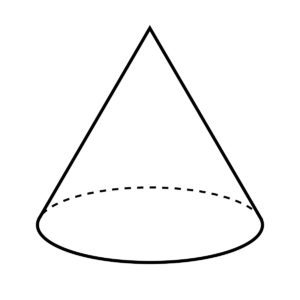 Ολικό Εμβαδόν: 
Εκώνου=Εκ.κώνου+ ΕΒ
λ
υ
ΕΒ=πR2
Εμβαδόν Κυρτής Επιφάνειας Κώνου: 
Εκ.κώνου= π‧R‧λ
Κ
•
Εμβαδόν Κώνου: 
Εκώνου=πRλ + πR2
R
Μετρήσεις σε Κώνο(Εμβαδόν - Όγκος)
Τι σχέση έχει ο όγκος ενός κώνου (R, υ), με τον όγκο κυλίνδρου (R, υ);
R
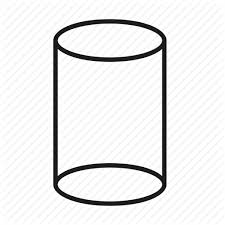 Κ
•
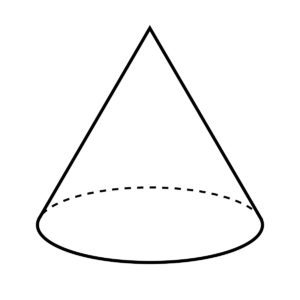 υ
υ
•
R
https://www.youtube.com/watch?v=0ZACAU4SGyM
Μετρήσεις σε Κώνο(Εμβαδόν - Όγκος)
Άρα…
R
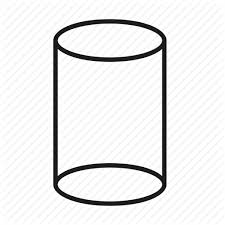 Κ
•
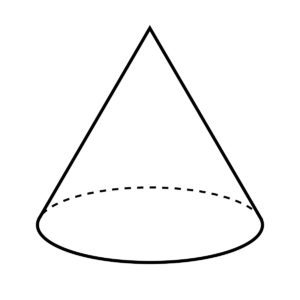 υ
υ
•
R
Άσκηση 1β/Σελ.97
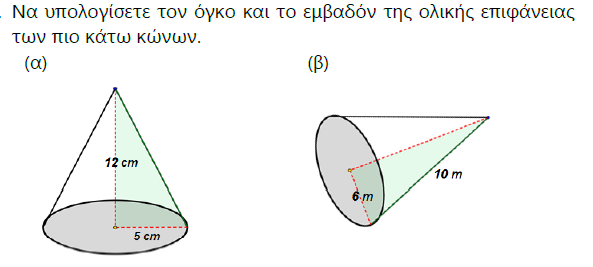 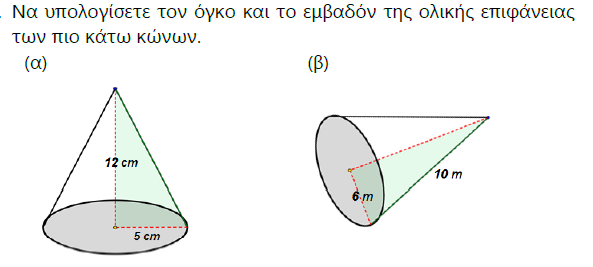 Ζητούμενα
(α) Εκώνου=;
(β) Vκώνου=;
Δεδομένα
R=6m
λ=10cm
Πυθ. Τριάδα:
6, 8, 10
α
β
ή
12
Άσκηση 4/Σελ.98
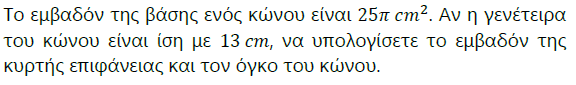 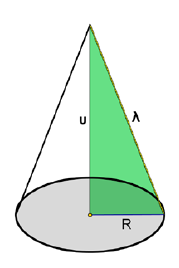 Δεδομένα
ΕΒ =25π cm2
λ=13cm
Ζητούμενα
(α) Εκ. κών=;
(β) Vκώνου=;
α
β
Πυθ. Τριάδα:
5, 12, 13
4
ή
Άσκηση 6/Σελ.98
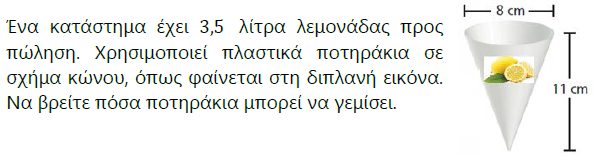 Δεδομένα
υ=11cm
δ=8cm
Vλεμ =3,5 lt
Ζητούμενα
Αρ. ποτηριών 
που θα γεμίσουν: ;
Θα γεμίσω ποτηράκια!!
Όγκος κώνου!!!
1 lt		     1000 cm3
  x		      58,7π
Χωρητικότητα του κάθε ποτηριού
Άσκηση 6/Σελ.98
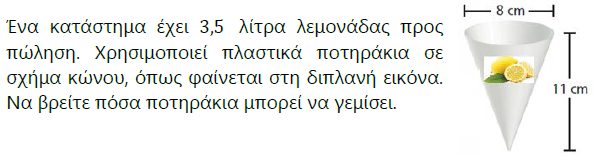 Δεδομένα
υ=11cm
δ=8cm
Vλεμ =3,5 lt
Ζητούμενα
Αρ. ποτηριών 
που θα γεμίσουν: ;
Με αποκοπή, ΌΧΙ στρογγυλοποίηση!!!
Απ. Μπορεί να γεμίσει 19 ποτηράκια
Αντί να γίνει η μετατροπή σε λίτρα, θα μπορούσε να γίνει σε cm3
Για εξάσκηση…
Σελίδα 97-98: 
1α
2, 3, 7